Formation and Microfilamentation of Spiral Density Waves in Plasmas induced by Circularly Polarized Field Ionization
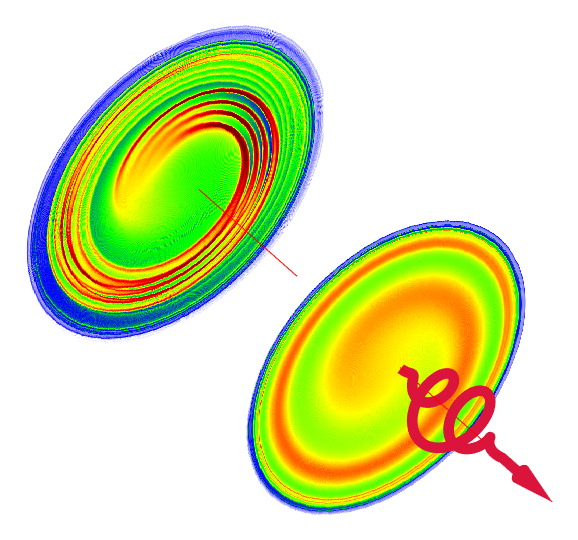 Chen-Kang Huang
National Central University
2024 CHiP annual meeting, Nov. 21, Yilan
Collaborators
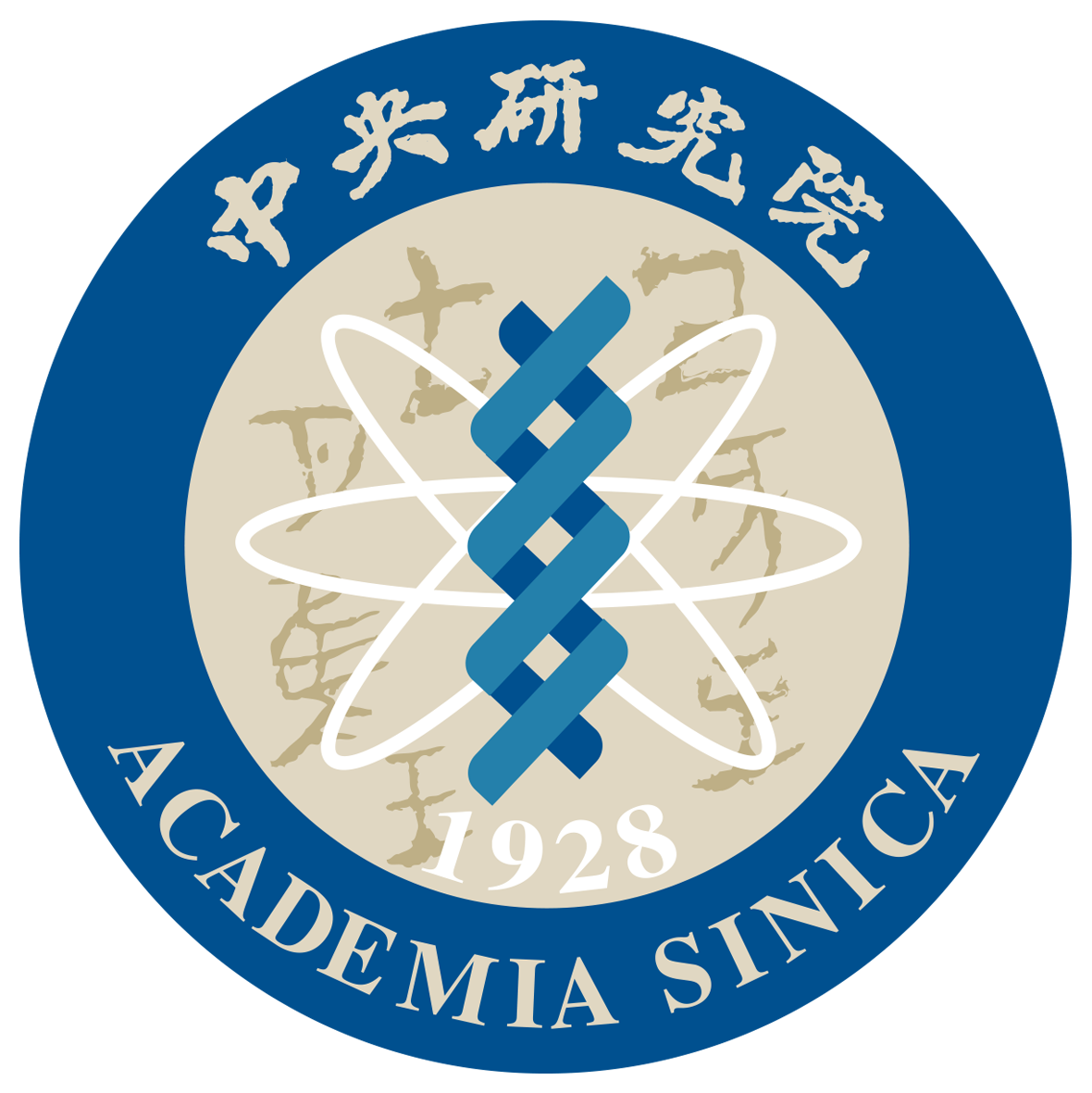 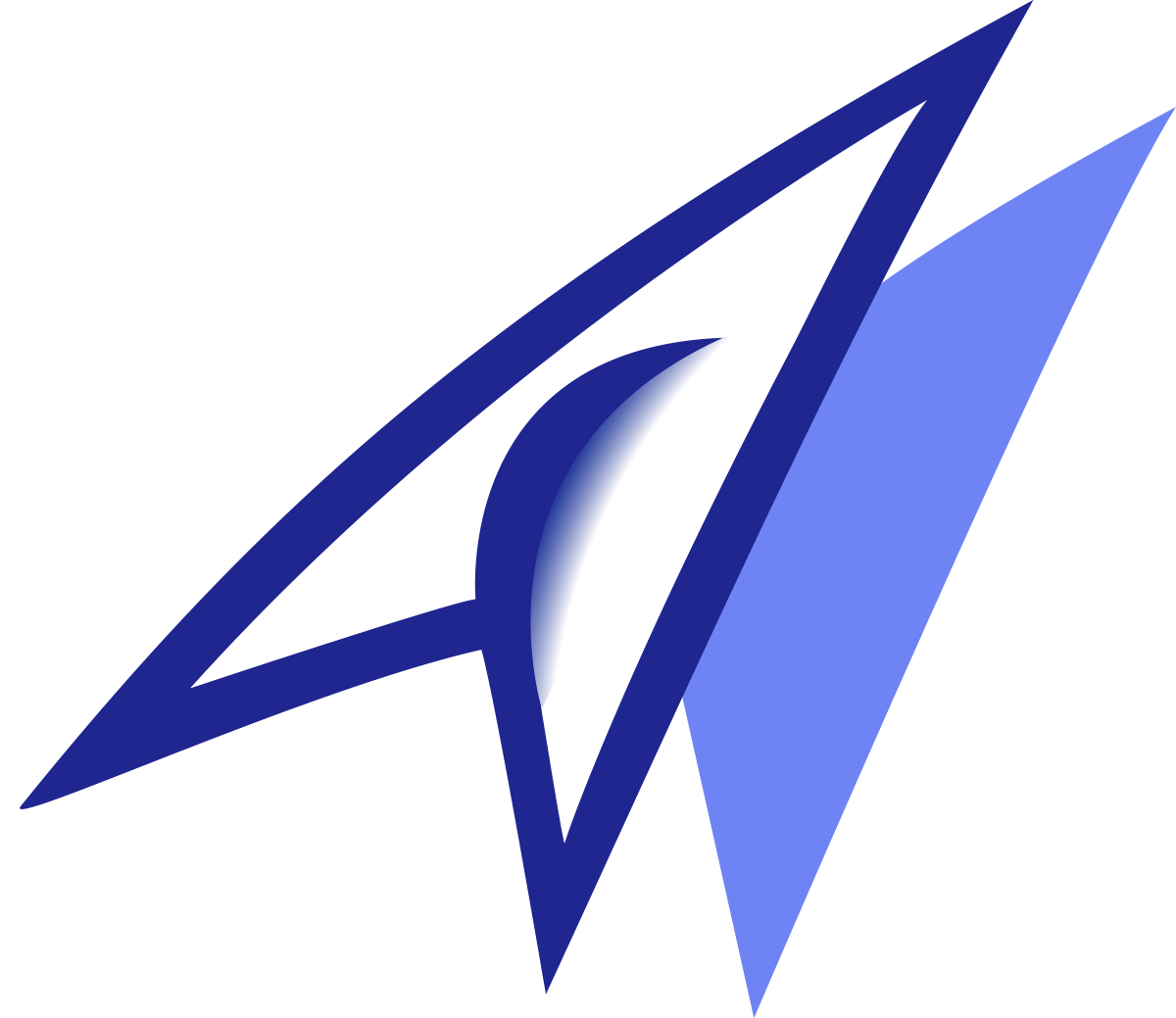 Jyhpyng Wang
Institute of Atomic and Molecular Science, Academia Sinica

 
T.-Y. Huang, W. Lin, S.-F. Yang, J.-Y. Lee, W.-C. Chiang, C.-H. Pai, H.-H. Chu
Department of Physics, National Central University


C. Zhang, K. Marsh, C. Joshi
Department of Electrical and Computer Engineering, University of California Los Angeles
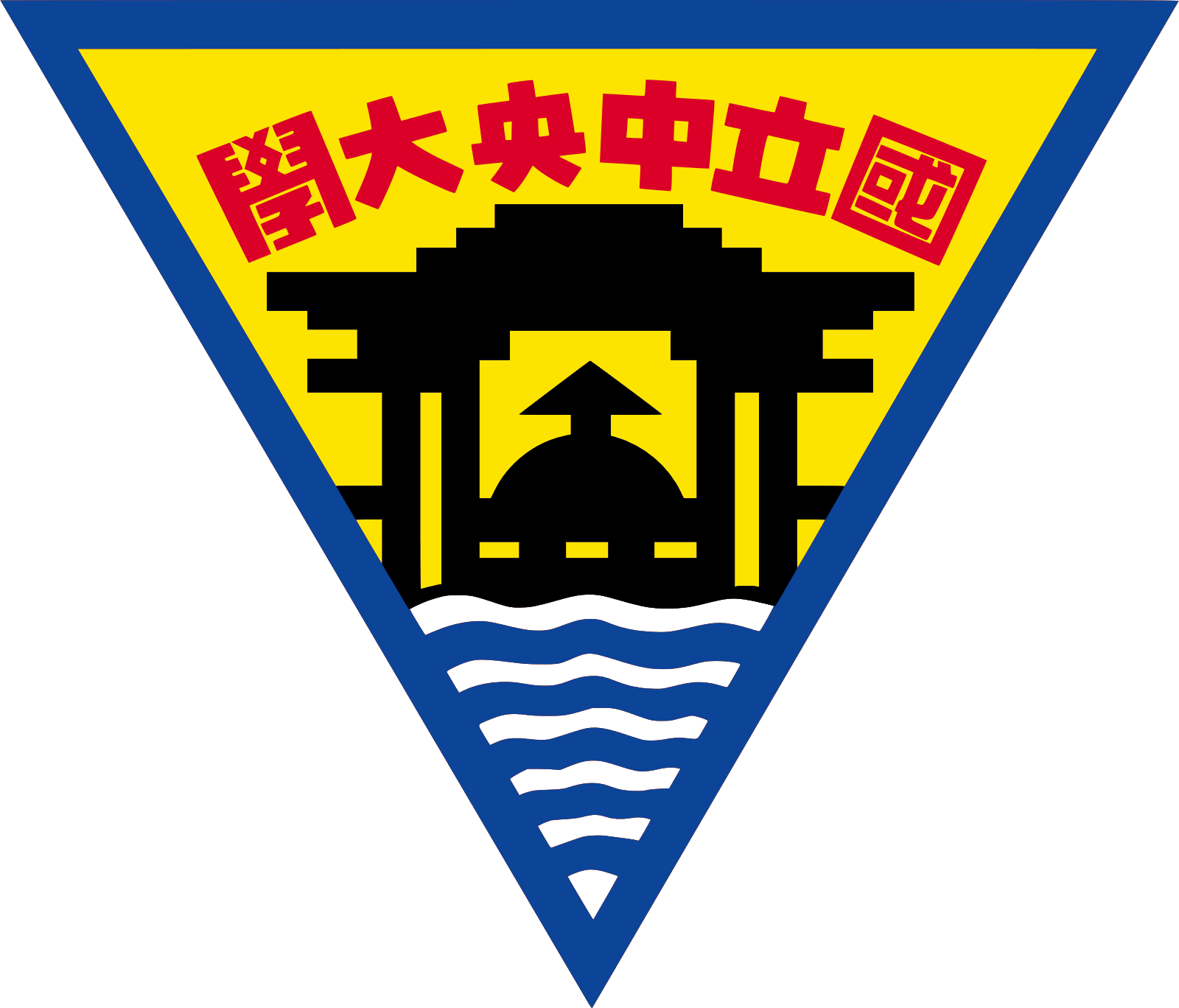 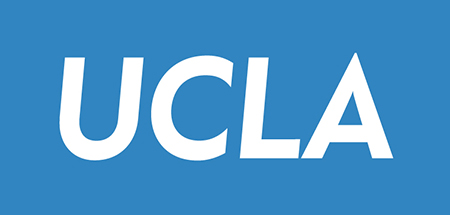 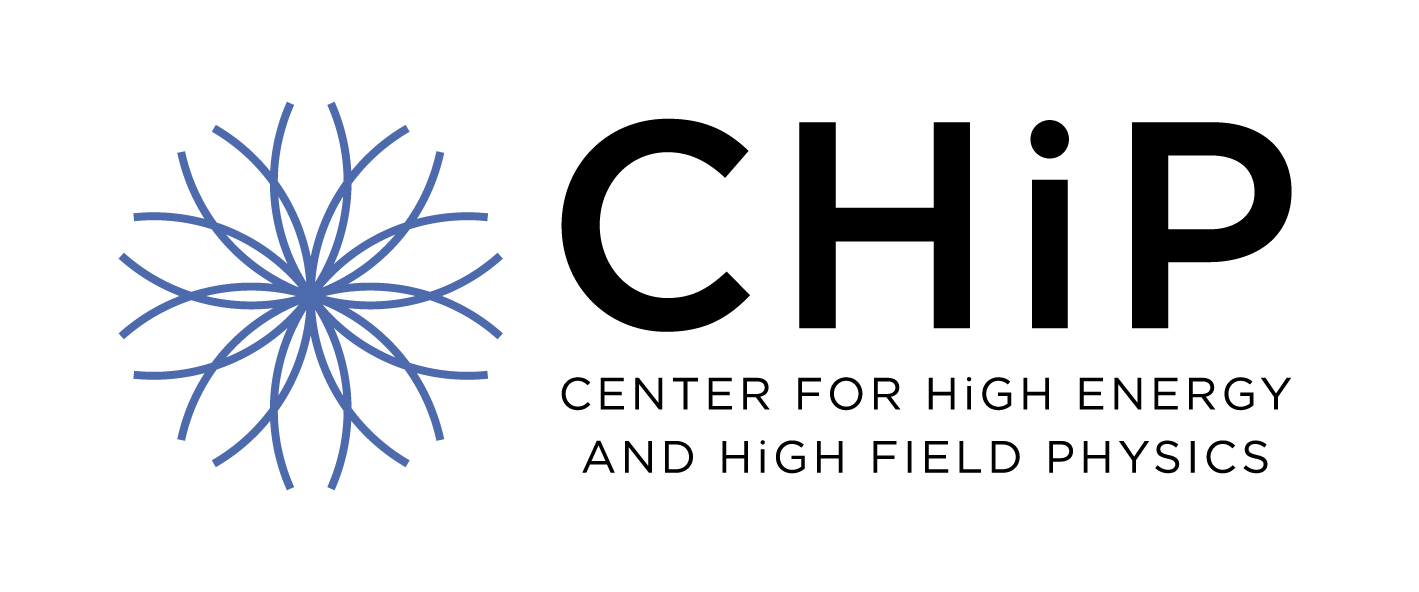 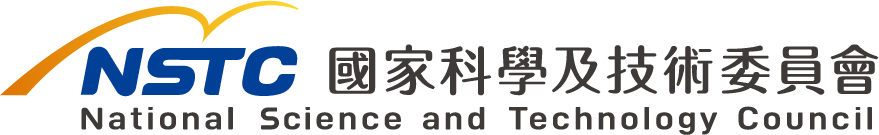 2
Optical-field ionized plasma
Optical-field ionized plasma
laser pulse
Applications:
      High-harmonic generation,
      Soft-x-ray laser,
      Terahertz generation,
      Plasma waveguide,
      ……
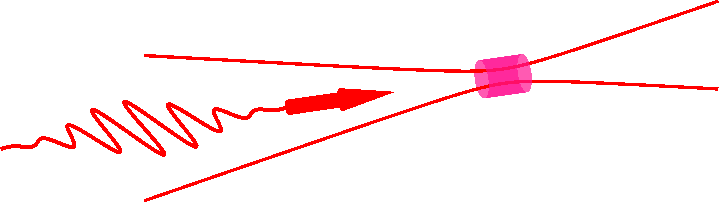 3
Physical picture of tunnel ionized electrons
Tunnel ionization
Single photon ionization
Multiphoton ionization
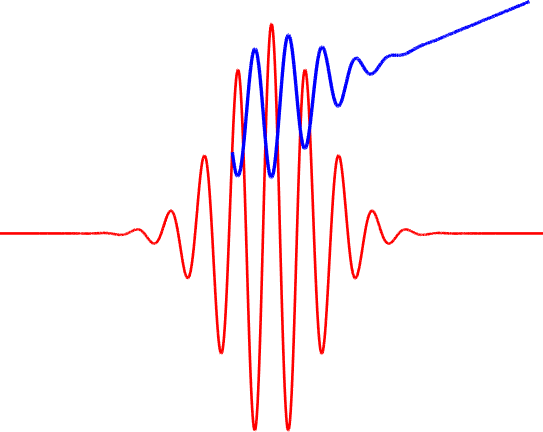 Circular polarization
Laser field
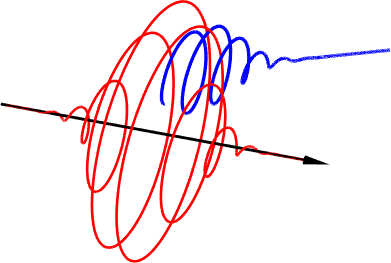 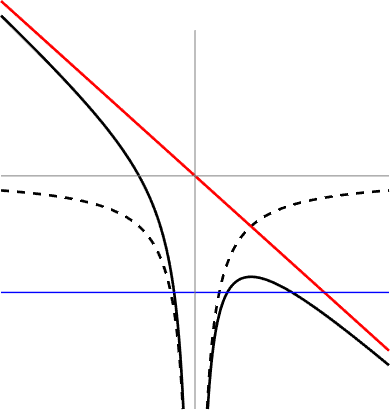 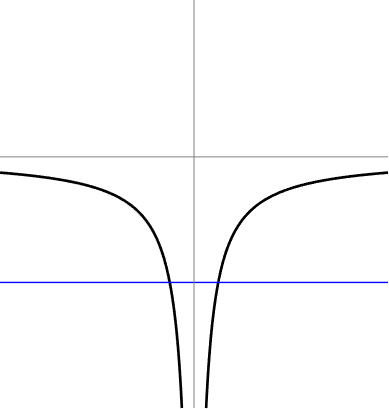 4
Residual energy and distribution function
He
H
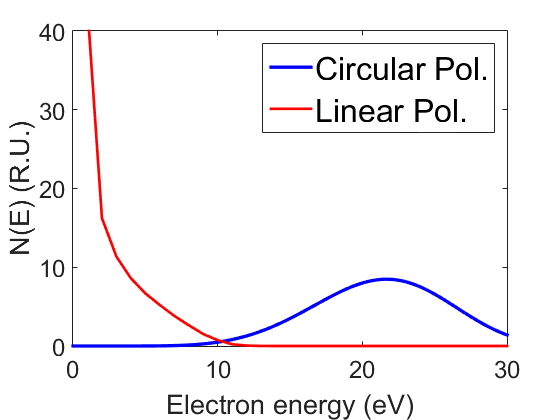 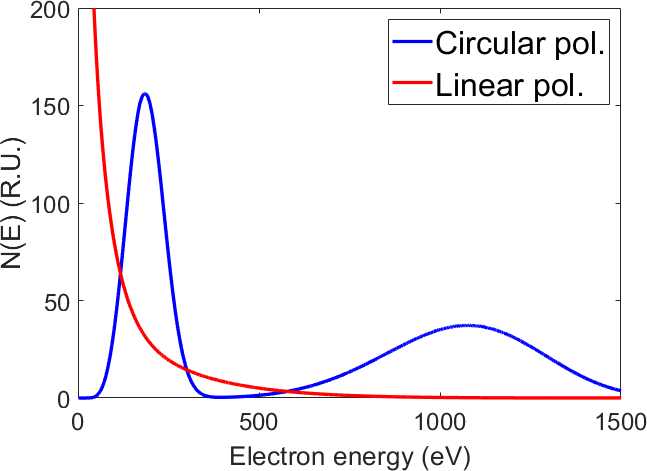 He1+ electrons
He1+ and He2+ electrons mixed in LP case
He2+ electrons
Linear
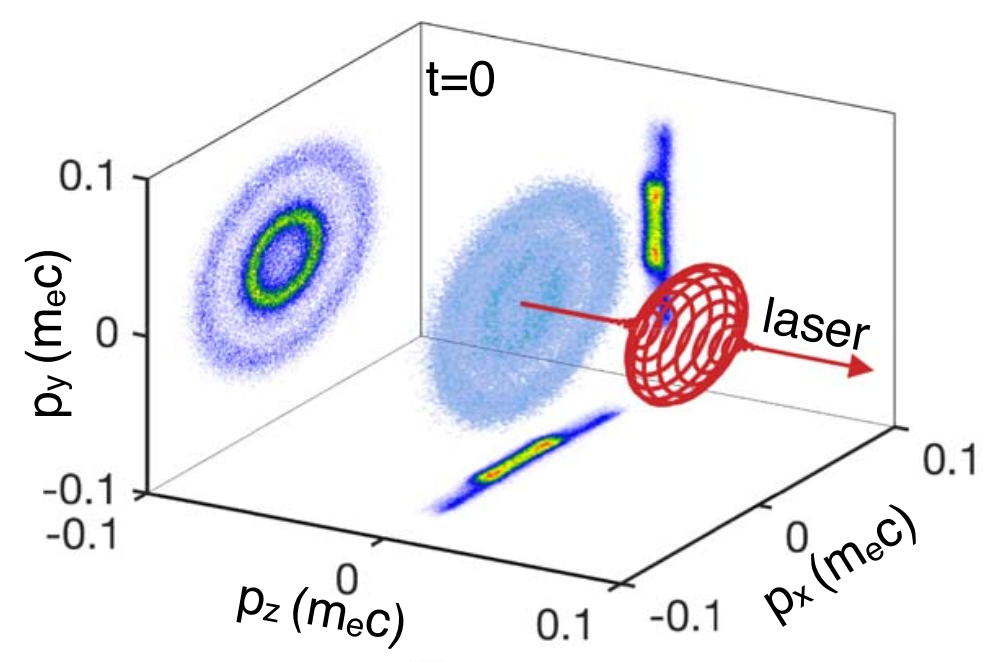 Circular
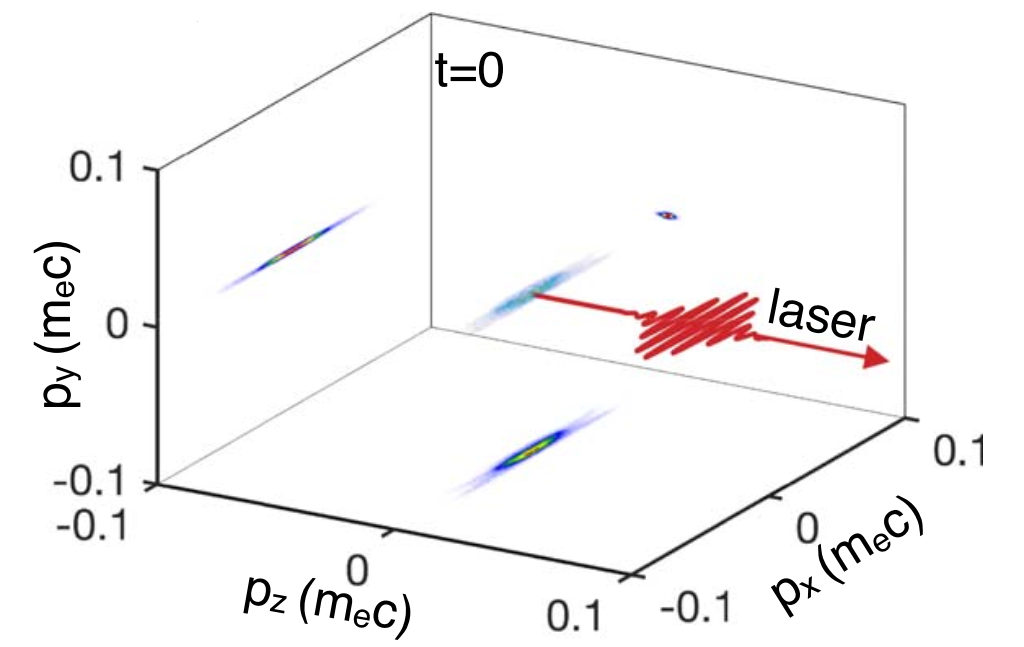 5
Collisionless self-organization of OFI plasma
collisional plasma
?
streaming instability
Non-Maxwellian plasma
Weibel instability
Current filamentation instability
Thermalized plasma
Initial plasma
100 fs
1 ps
10 ps
100 ps
Growth of plasma kinetic instabilities is inferred by Thomson scattering.
Self-generated magnetic field from Weibel instability
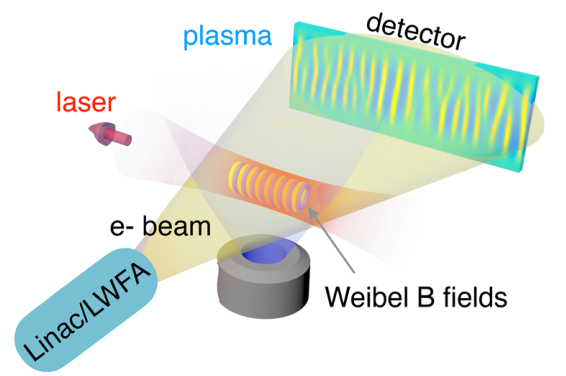 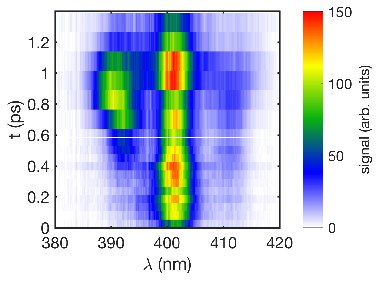 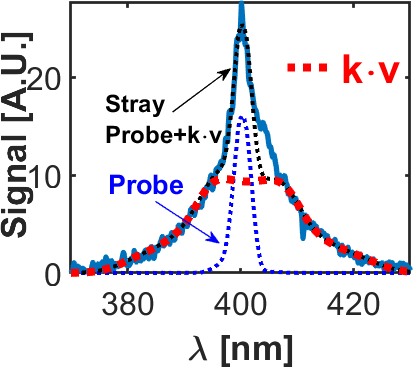 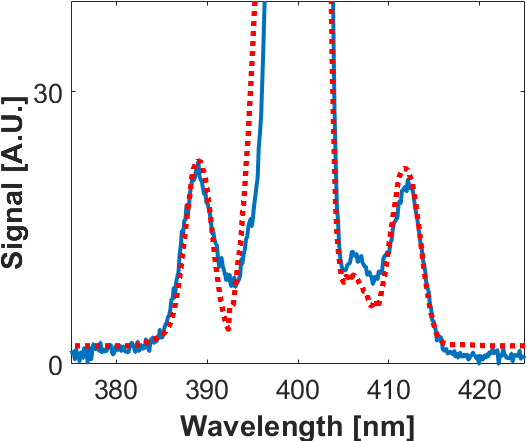 Phys. Rev. Lett. 125, 255001 (2020)
PPCF 62, 024011 (2020)
Sci. Adv. 5, eaax4545 (2019)
PNAS 119, 50 (2022)
6
The origin of the inhomogeneity
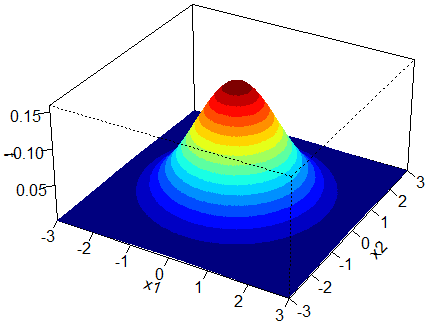 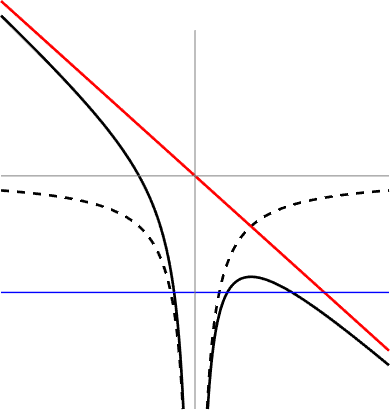 Circular
Linear
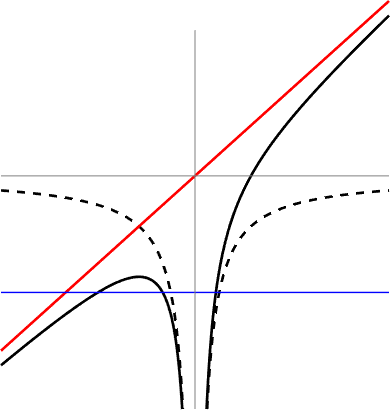 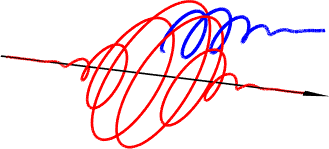 7
Pattern formation
Linear
Circular
8
Effects of non-uniform drift velocity field from CP pulses
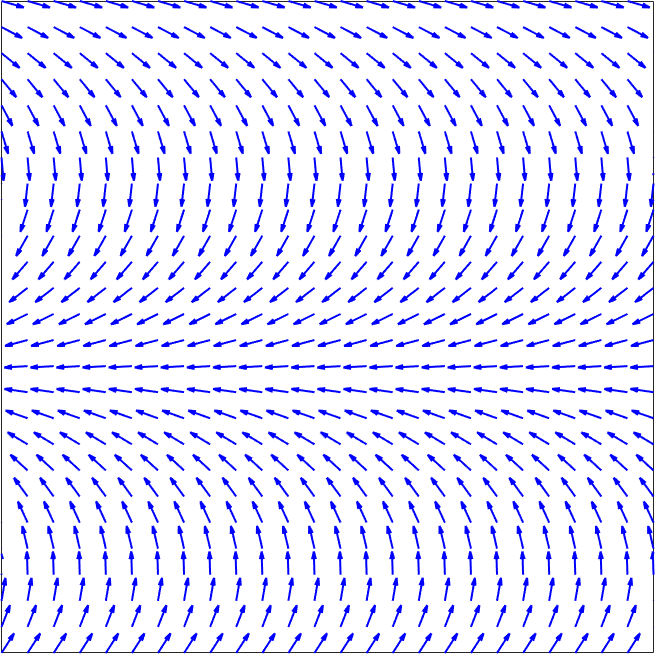 LP
Plasma instability
Density pattern formation
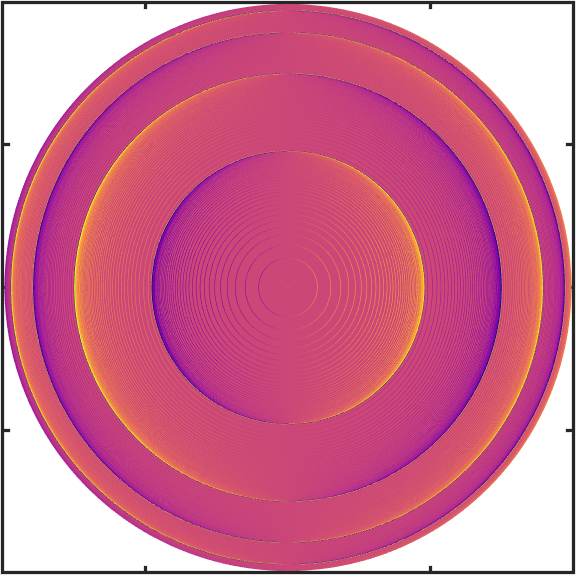 Divergence effect
Circular pol.  Spiral pattern
Spiral function:
CP
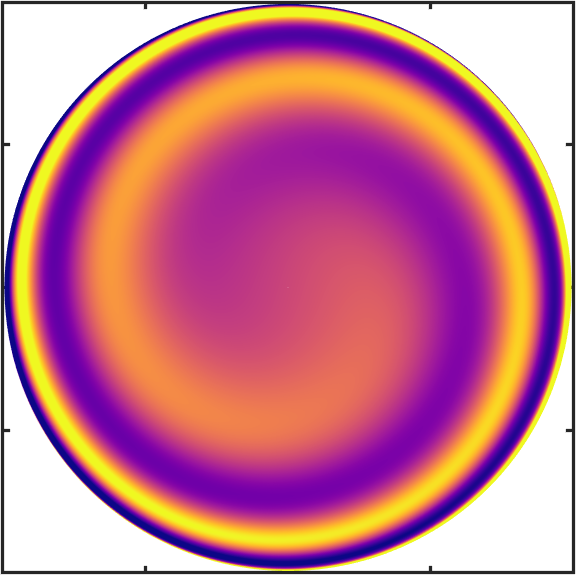 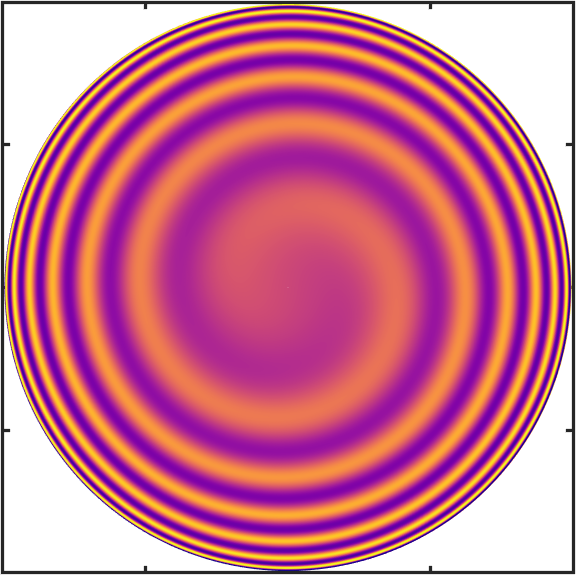 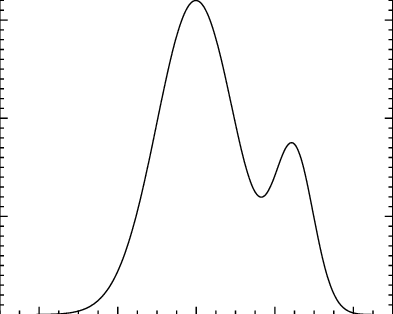 Electron drift velocity
stream
stream
9
Particle-in-cell simulations
-4
Ionization front
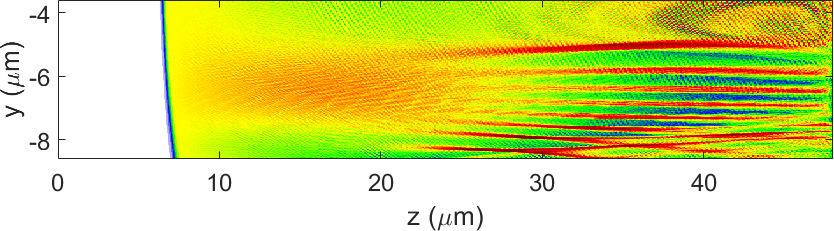 y (μm)
-6
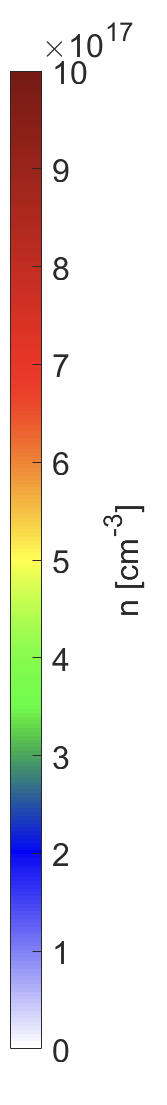 10
-4
-4
-8
9
0
-10
-20
-30
-40
z (μm)
-5
-5
8
t = 80 fs
t = 20 fs
: local drift velocity
7
-6
-6
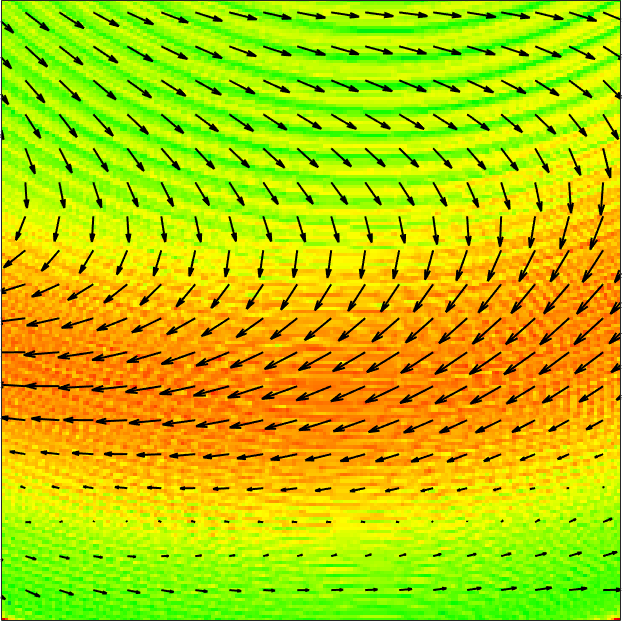 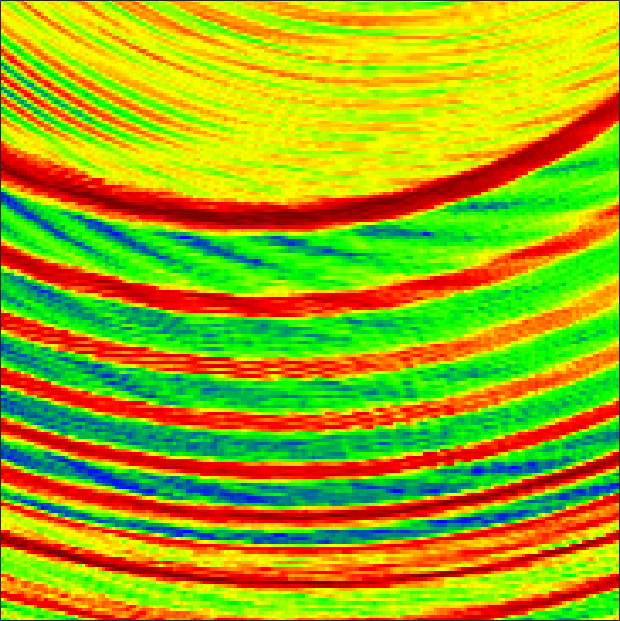 6
Microfilaments
5
-7
-7
4
-8
-8
3
r (μm)
-2
-2
-1
-1
0
0
1
1
2
2
2
1
0
x (μm)
x (μm)
10
[Speaker Notes: Introduciton to the next topic]
Evolution of the transverse electron distribution
5
5
5
5
5
5
Calculation
t=120 fs
t=90 fs
t=60 fs
t~0 fs
t=30 fs
0
0
0
0
0
0
10
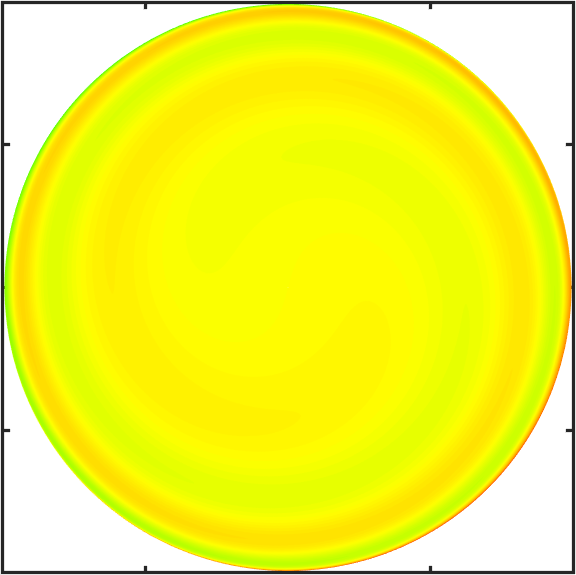 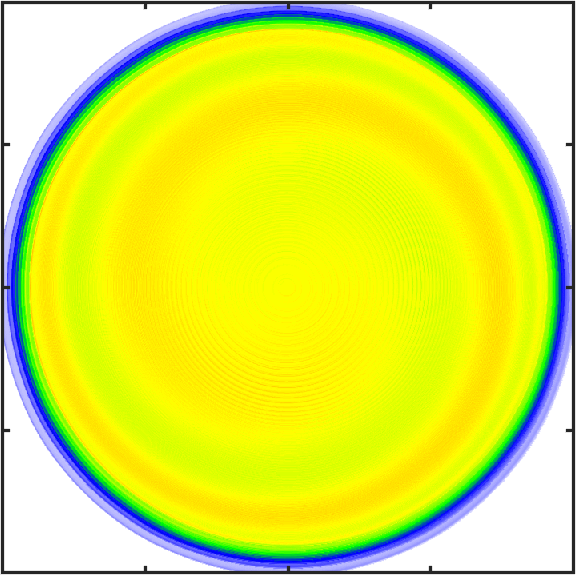 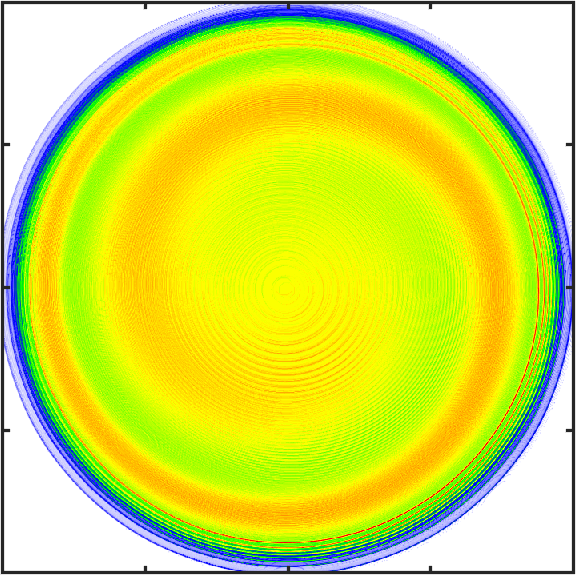 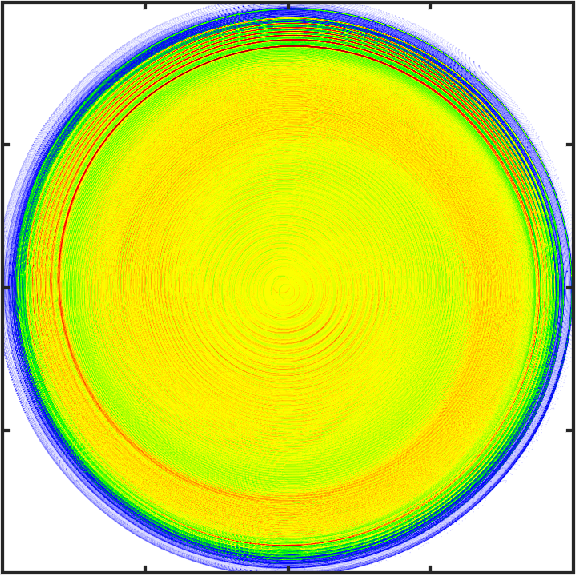 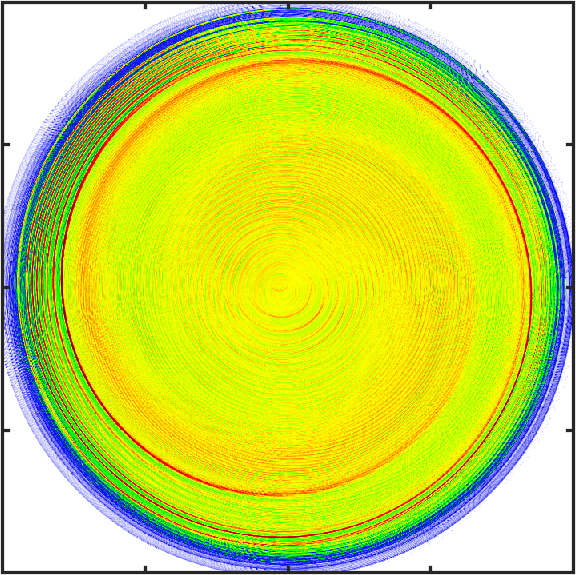 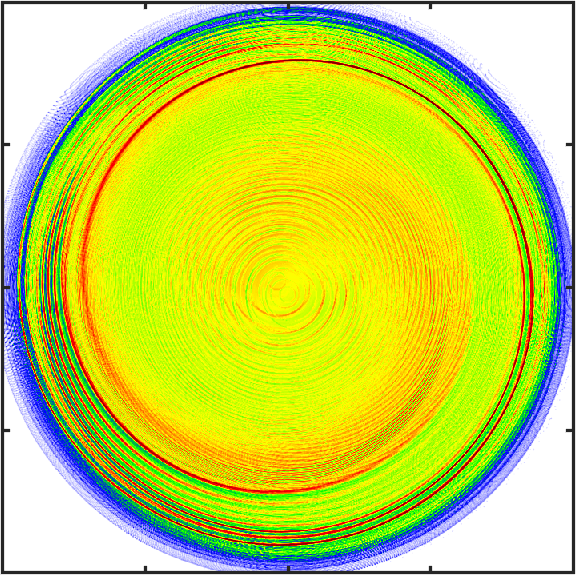 H
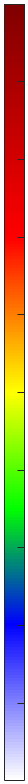 -5
-5
-5
-5
-5
-5
9
8
7
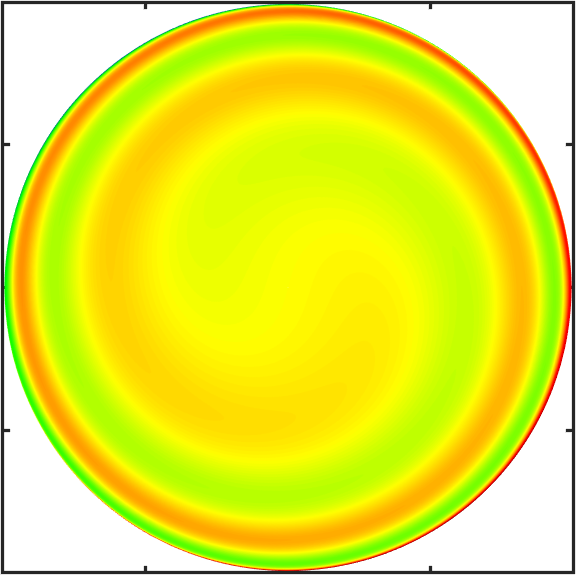 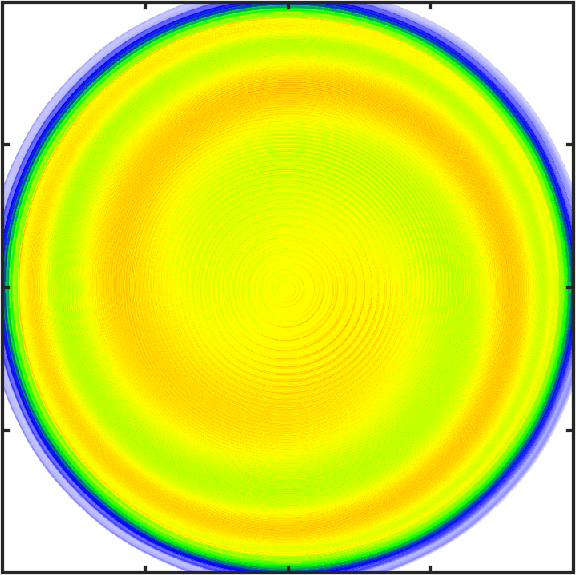 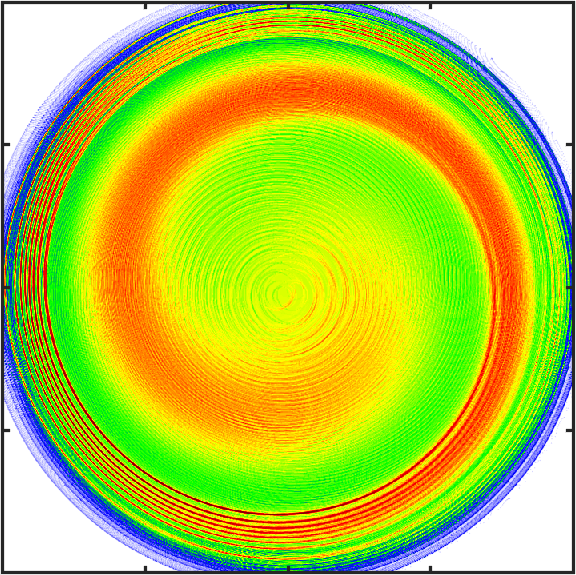 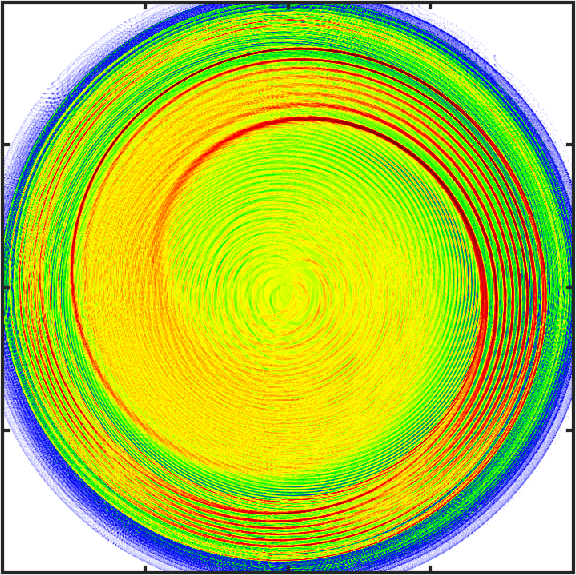 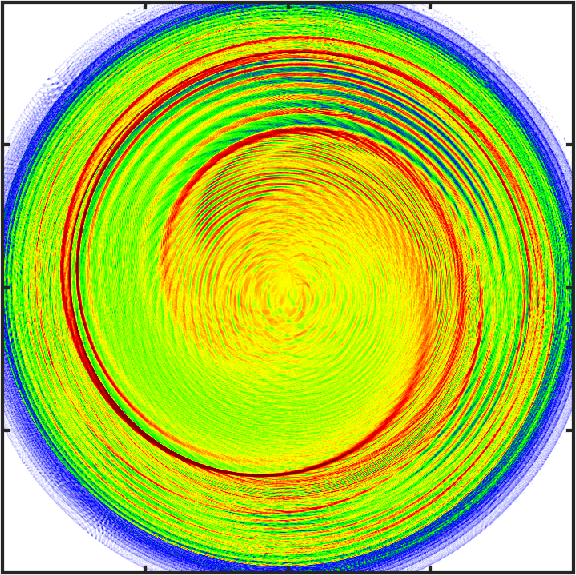 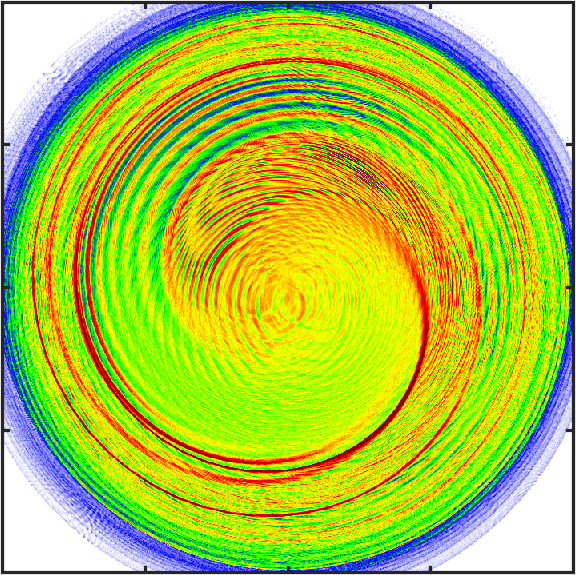 He
6
ne (cm-3)
5
4
He1+
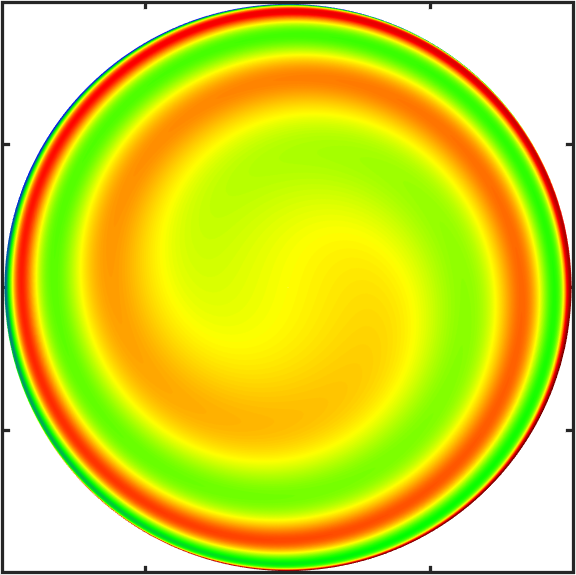 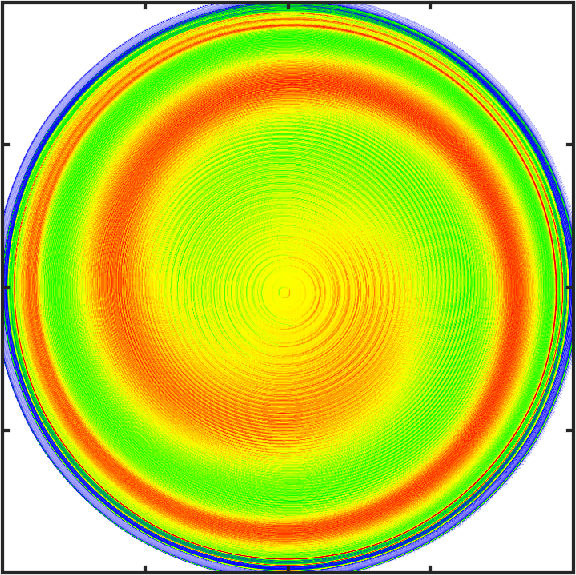 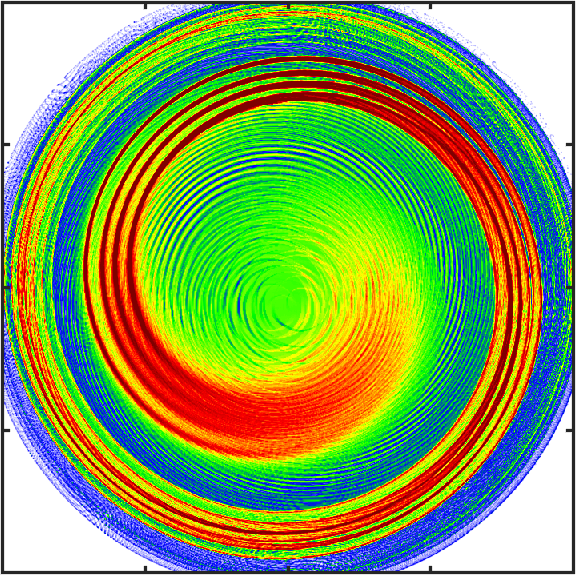 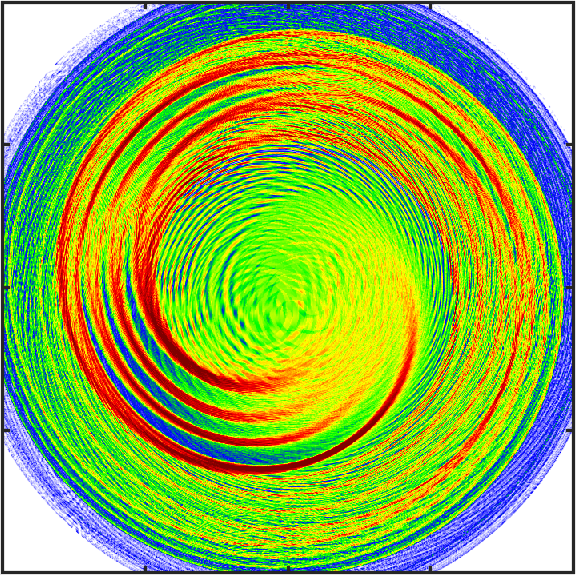 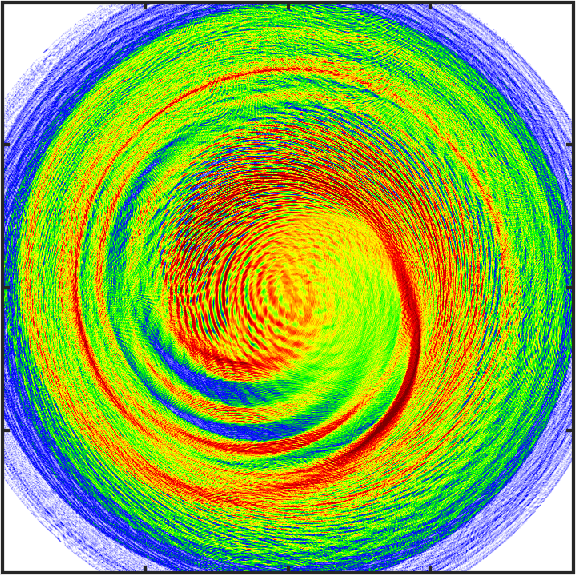 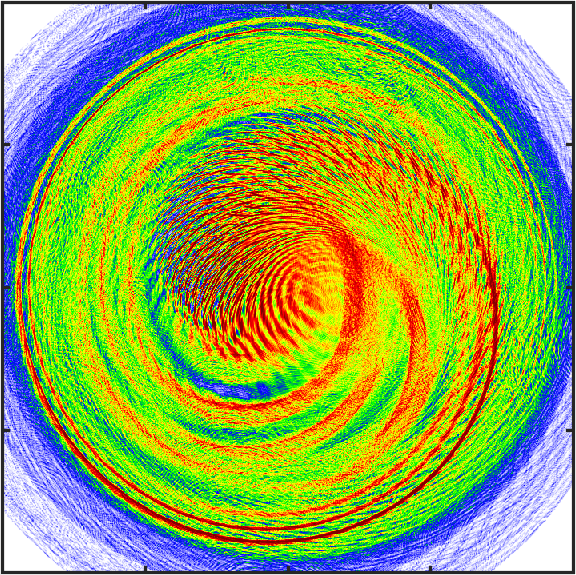 3
2
-10
-5
-5
-5
-5
-5
-5
0
0
0
0
0
0
5
5
5
5
5
10
5
1
0
11
[Speaker Notes: Introduciton to the next topic]
Theory and simulation of the microfilamentation
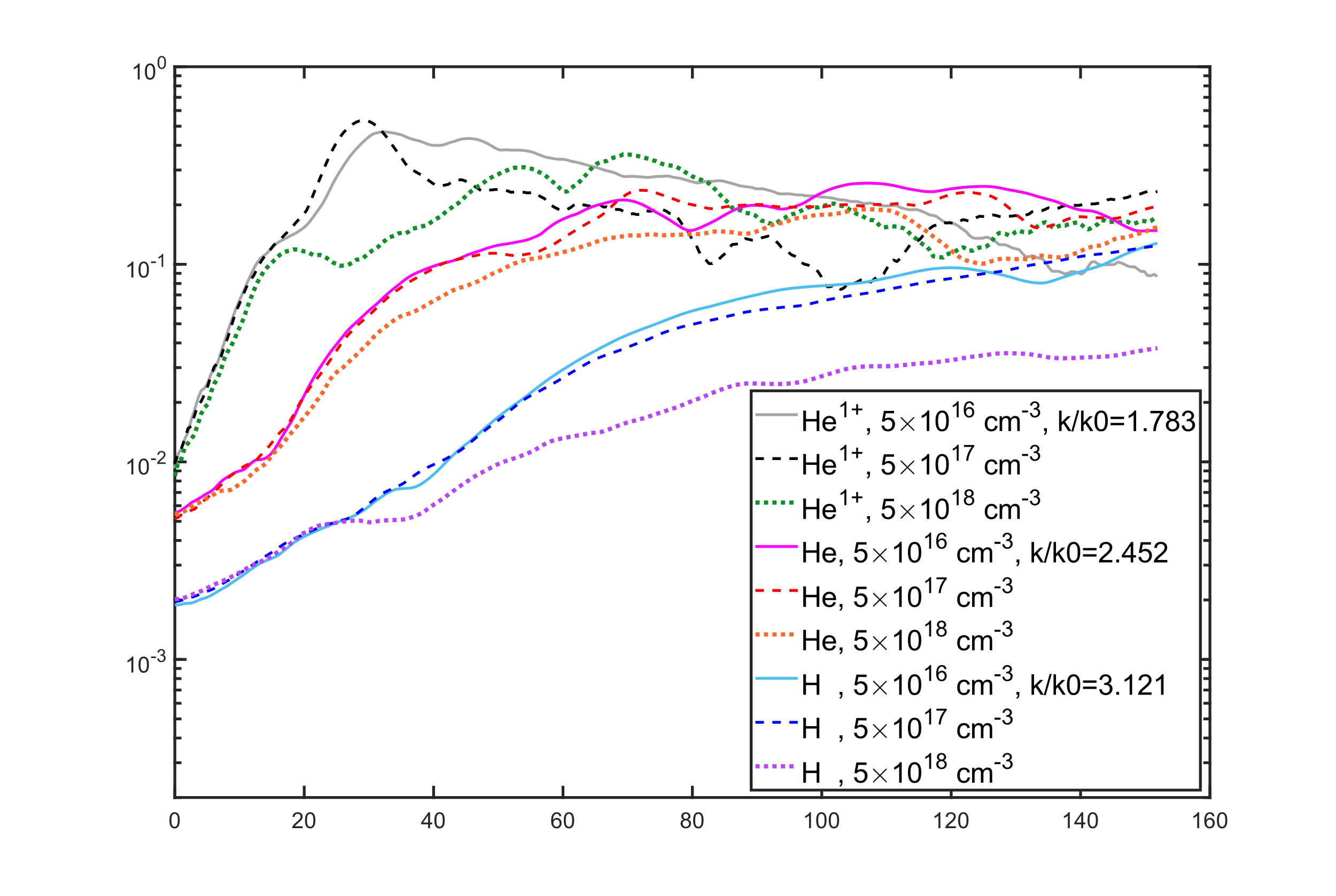 Growth curves from simulations
Dispersion relation
Growth rate:
He1+
Oscillation frequency:
He
H
The growth rate and oscillation frequency are both proportional to the drift velocity, which depends on the species but is independent of the plasma density.
0
20
40
60
80
100
120
140
160
Time (fs)
12
[Speaker Notes: Introduciton to the next topic]
Experimentally verifiable characteristics
(2) Microfilamentation
(1) Spiral density wave
10
10
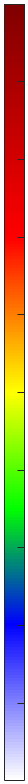 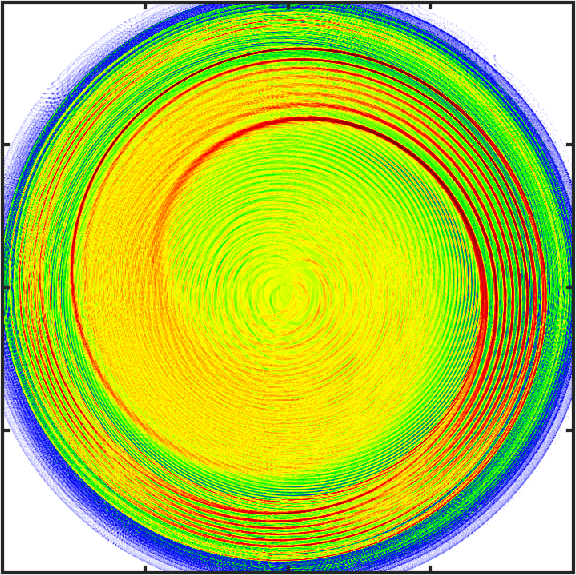 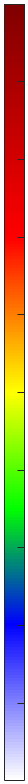 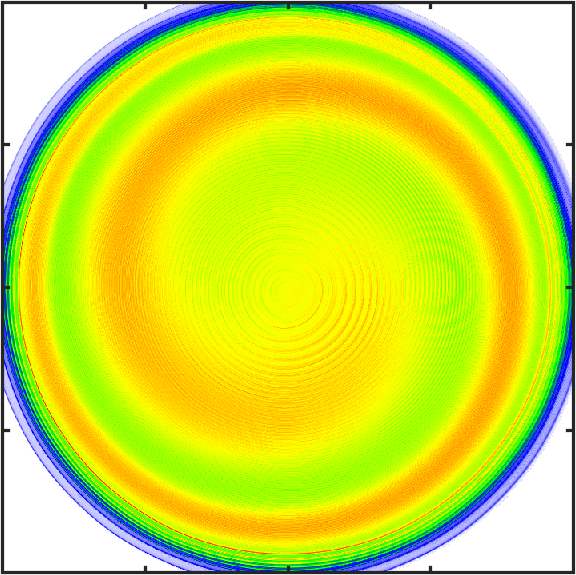 5
ne (cm-3)
5
ne (cm-3)
0
0
Short-pulsed Thomson scattering
13
Collective Thomson scattering for plasma waves
Real space
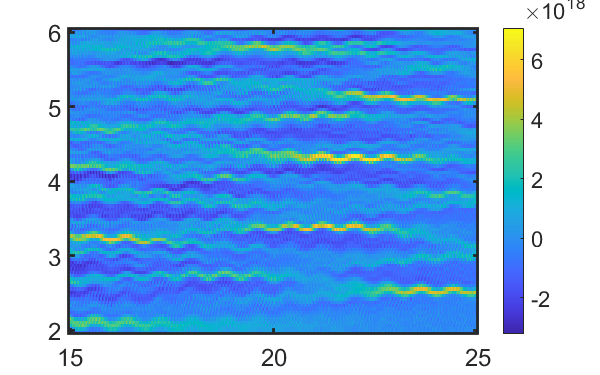 Thomson scattering
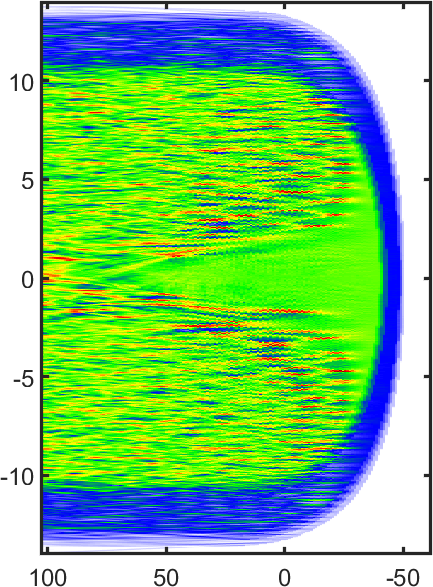 Probe
Scattered light
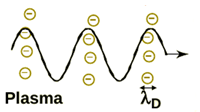 K space
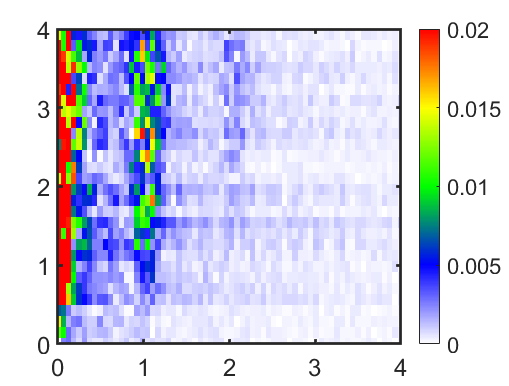 Te=Ti=100 eV
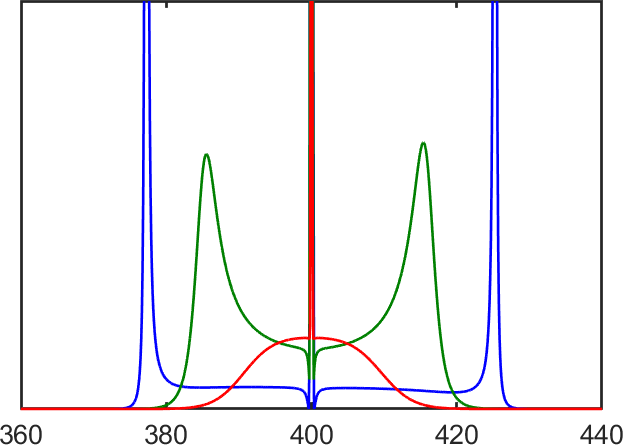 Scattering power spectra
Probed k
Time (fs)
Wavelength
14
Experiment on the microfilamentation
Electron density map
Self-generated 405 nm
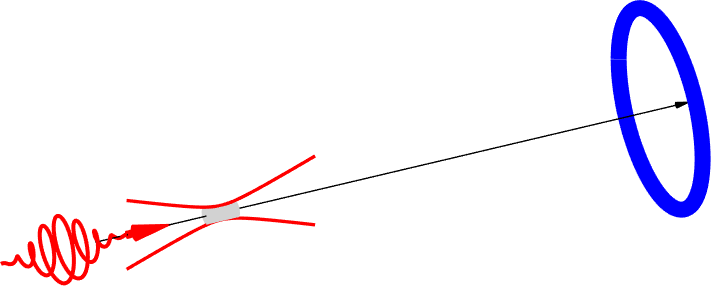 Time-gated measurement
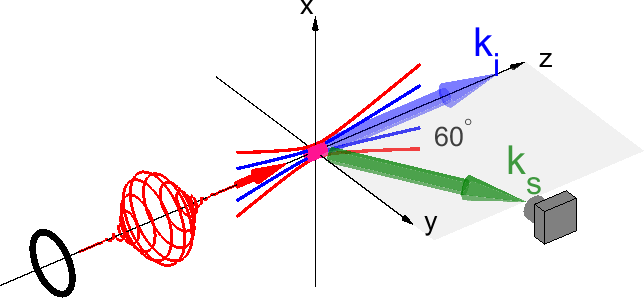 60°
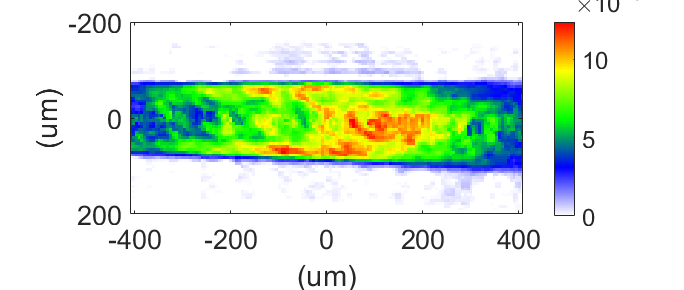 (cm-3)
laser~ 40 fs
SHG ~50 fs
Plasma emission
810 nm CP pump
Intensity
Gate delay
Gate width
ICCD setting
Waveplate
Spectrometer
Time
Transverse probe
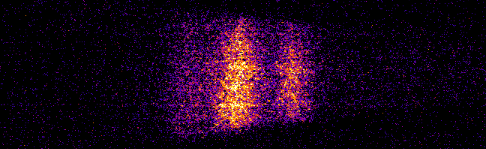 He / H2 gas jet
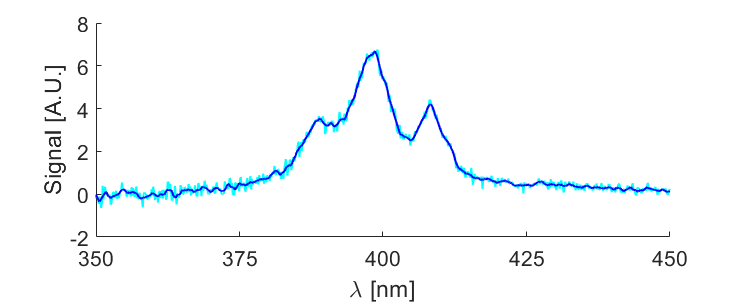 + ICCD
15
Thomson scattering spectra of self-generated SHG
CP He
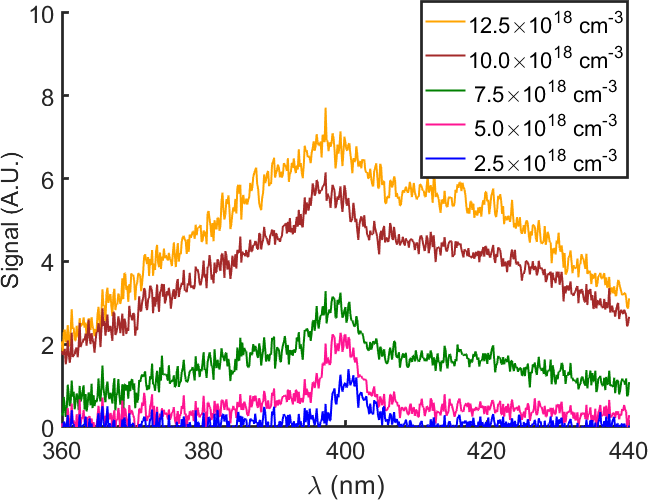 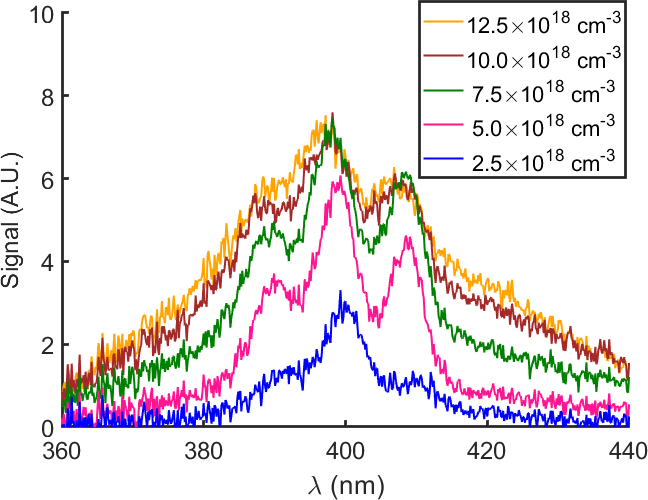 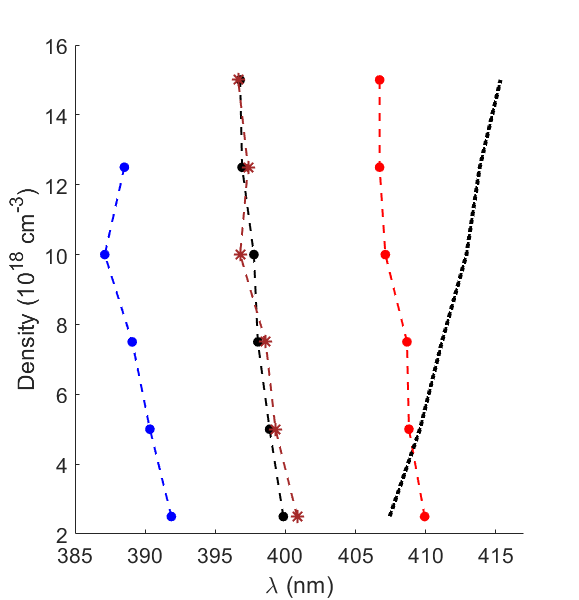 Helium, LP
Helium, CP
*
LP He
Central peak
Red sideband
Blue sideband
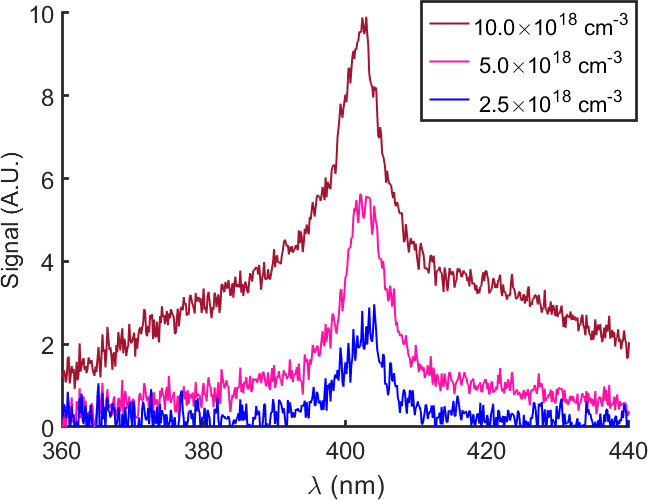 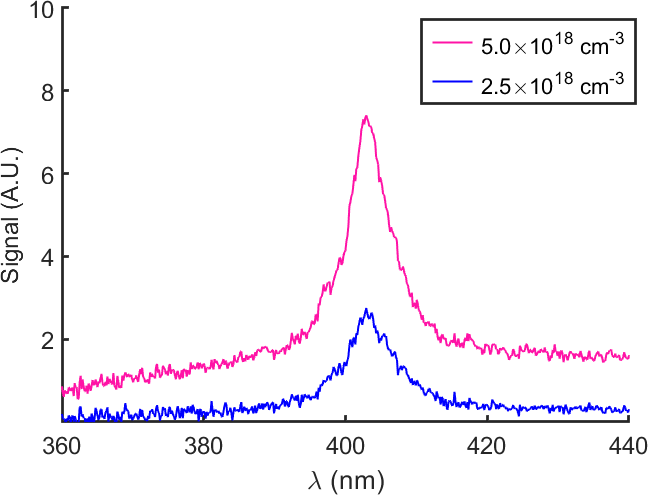 Hydrogen, LP
Hydrogen, CP
16
Experimental evidence of microfilamentation
(2) Microfilamentation
(1) Spiral density wave
10
10
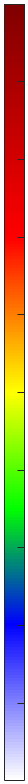 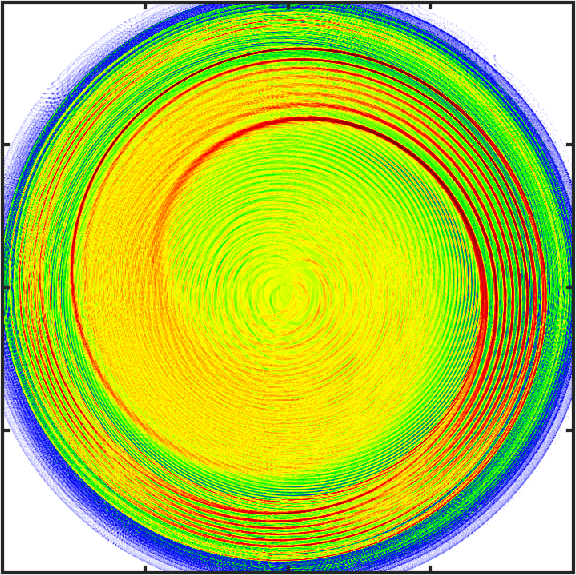 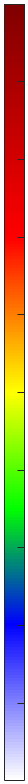 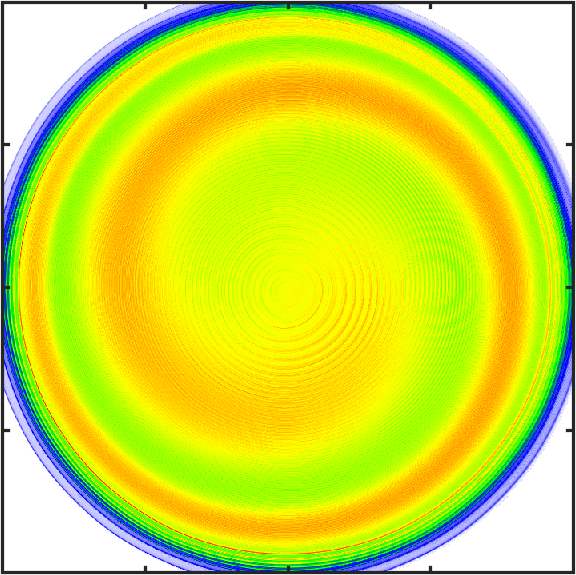 The development of fine-scale filamentary density structures is verified by Thomson scattering spectra of self-generated SHG.
5
ne (cm-3)
5
ne (cm-3)
0
0
17
Spiral patterns in other physical  systems
“Spirals are the generalization of targets to a case where the pattern is no longer circularly symmetric ….. They correspond to bound states with nonzero angular momentum.”
Belousov-Zhabotinsky reaction
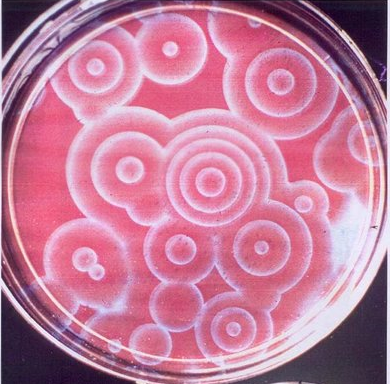 M. C. Cross et al., “Pattern formation outside of equilibrium”, Rev. Mod. Phys. 65, 851 (1993)
Spiral galaxy
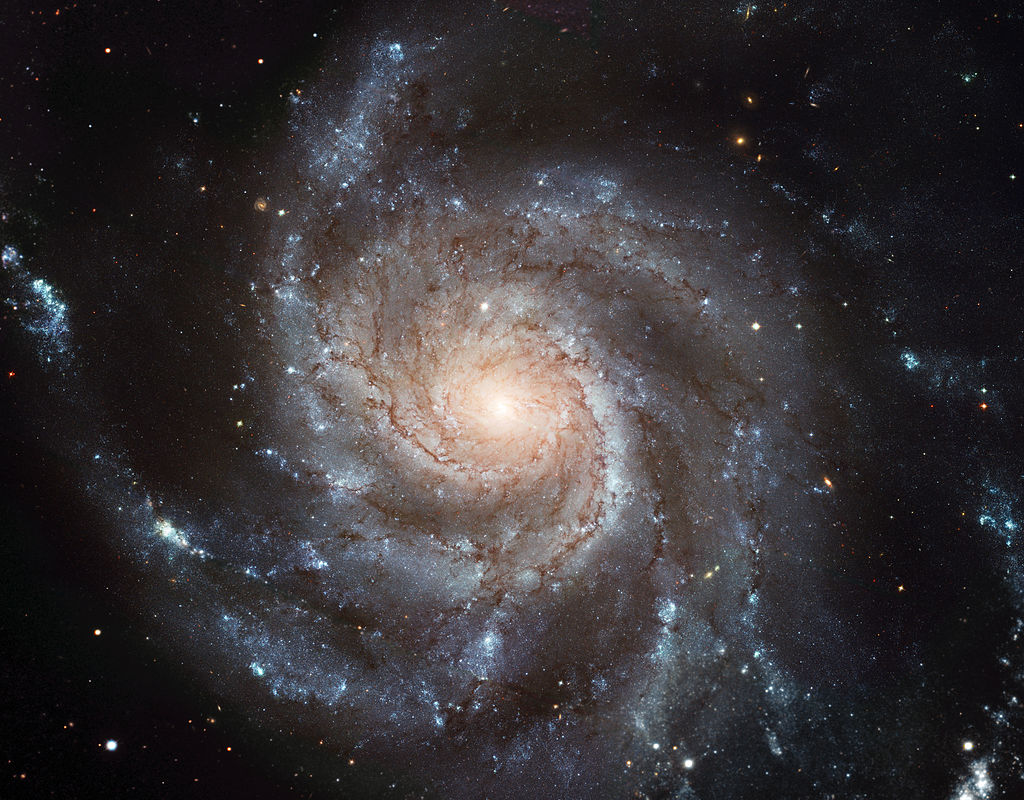 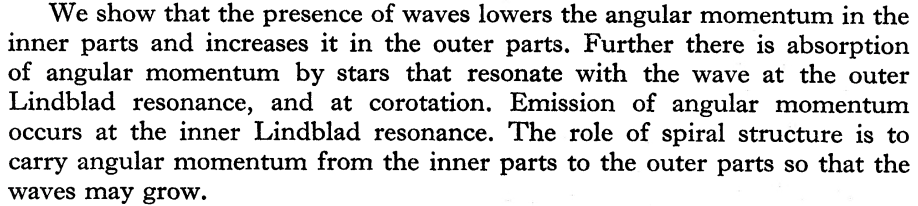 D. Lynden-Bell and A. J. Kalnajs, “On the generating mechanism of spiral structure”, Mon. Not. R. Astr. Soc. 157, 1 (1972)
18
Angular momentum of light
Spin angular momentum
 (SAM)
Orbital angular momentum 
(OAM)
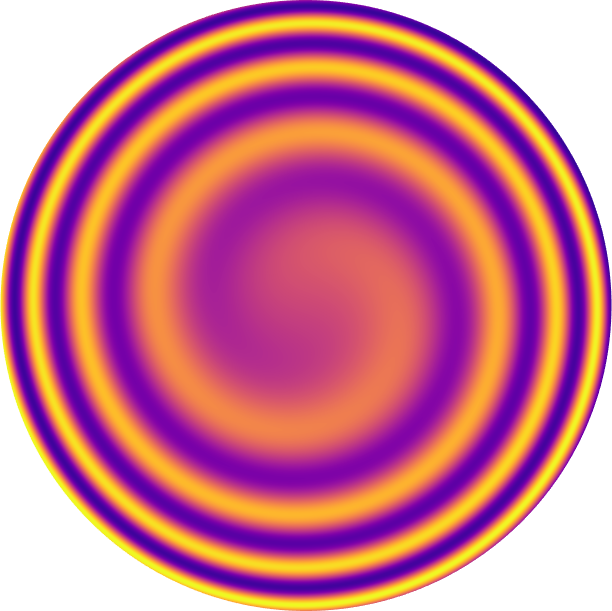 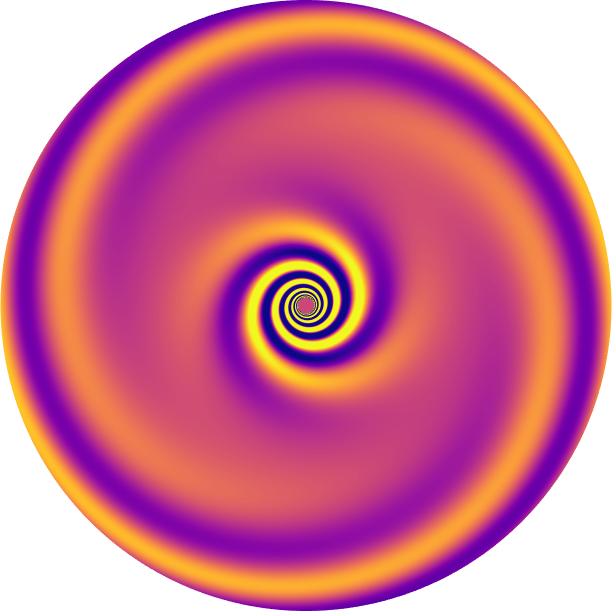 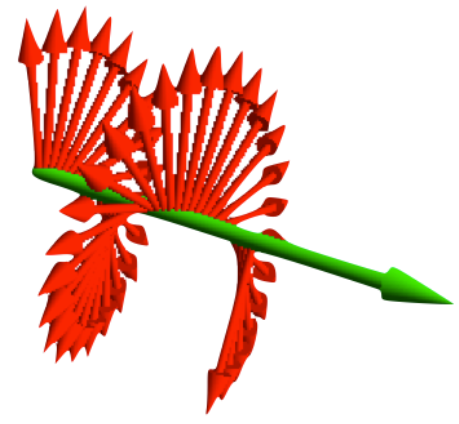 Spiral phase front
Polarization
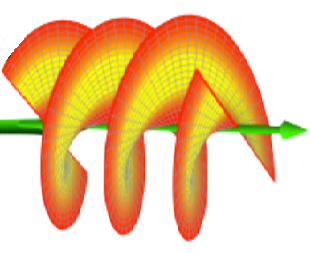 Total angular momentum per photon
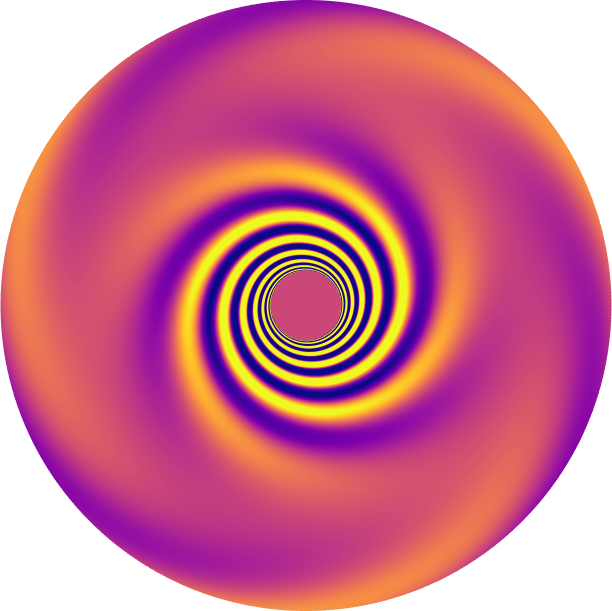 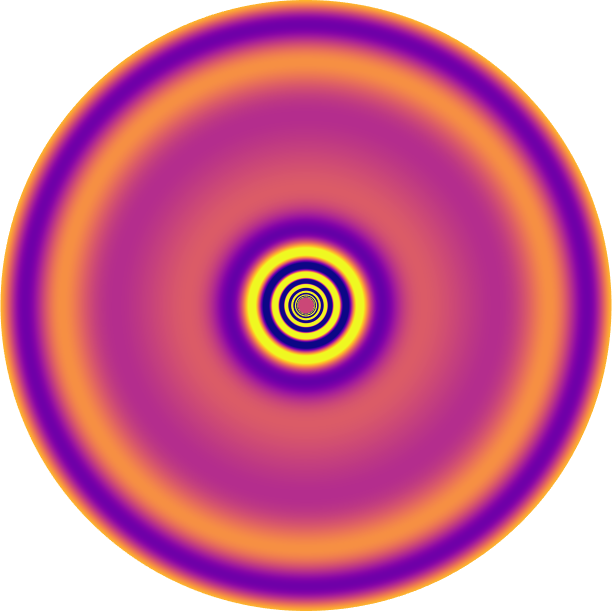 Spin   Orbital
19
Summary
Optical-field-ionized plasmas is inherently inhomogeneous due to the spatial-dependent electron drift resulting from a nonuniform laser profile.

The formation and subsequent self-organization of a spiral electron density modulation is studied theoretically and verified by Thomson scattering experiments.

Spiral density structures arise from the absorption of angular momentum by plasmas, transferred from lasers carrying angular momentum.
Thanks for your attention !
20